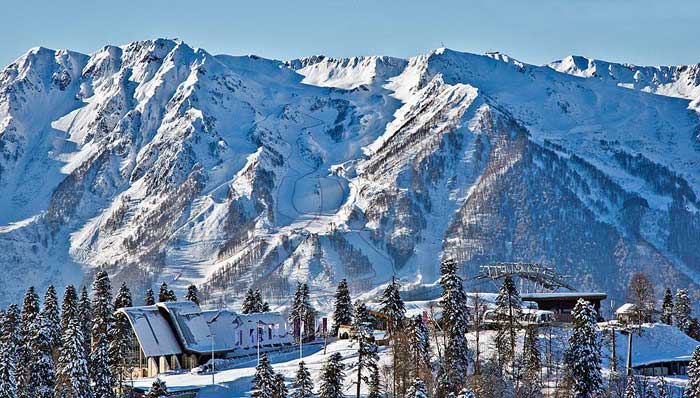 Результаты мониторинга состояния и развития конкурентной среды на рынках товаров, работ и услуг муниципального образования город – курорт  Сочи       в 2017 году
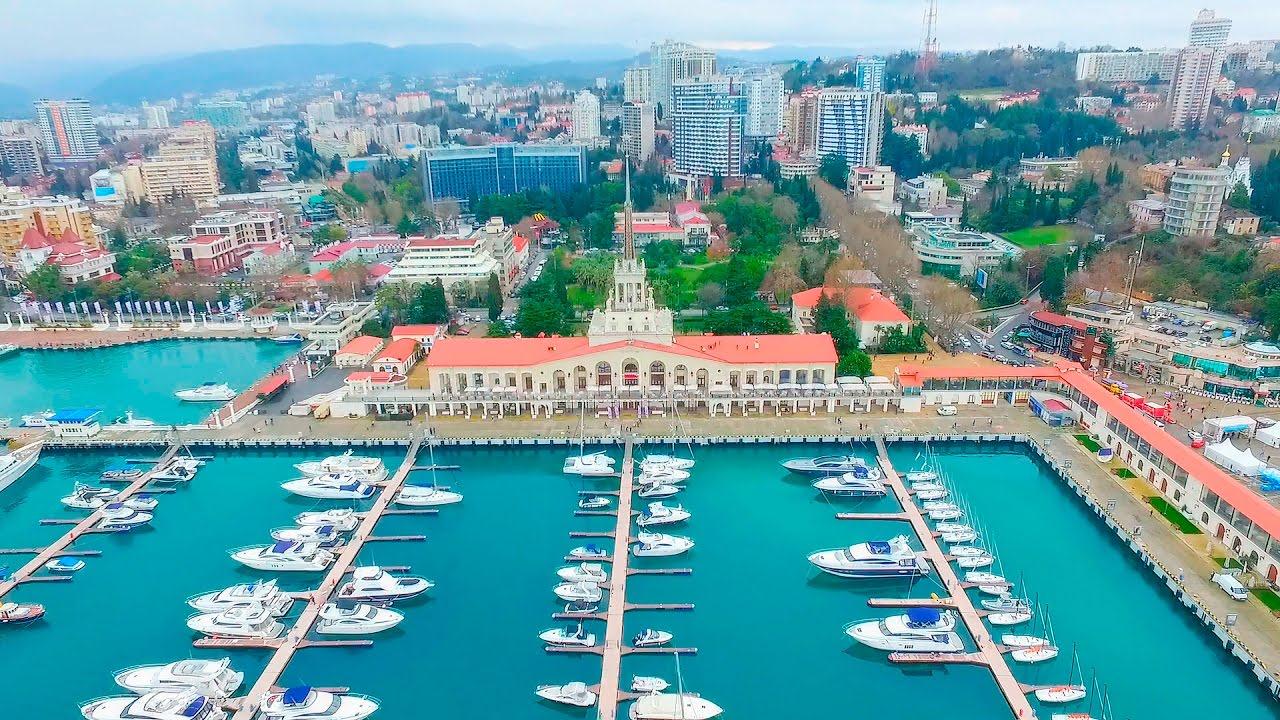 Участие приняли  2 115 предприятий и 4 525 жителей города Сочи
Структура хозяйствующих субъектов по видам экономической деятельности, принявших участие в опросе
Категория жителей города Сочи принявших участие в опросе
2
Рынок услуг дошкольного образования
Оценка бизнеса
Оценка потребителей
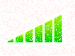 Оценка конкуренции
высокая 73% 
умеренная 22%
Удовлетворенность выбором товаров и услуг
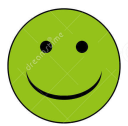 - удовлетворен  83%
- скорее     удовлетворен 10%
Изменилось количество конкурентов за последние 3 года
Удовлетворённость количеством организаций
- достаточно 75 %
- мало 13%
- много 11 %
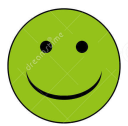 увеличилось 91%
27%
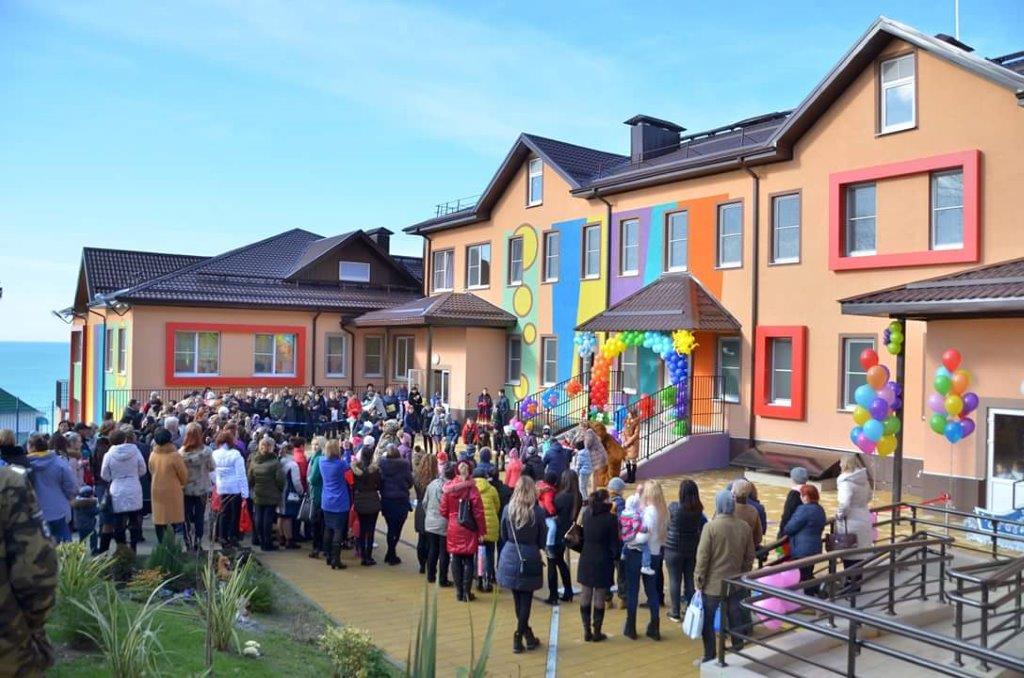 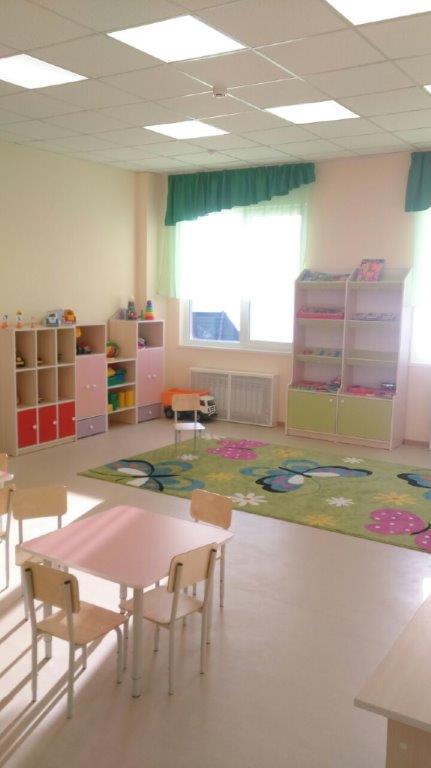 Наиболее
существенные
административные
барьеры
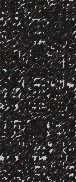 высокие налоги 27%
давление со стороны конкурентов 9%
9%
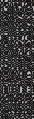 - бизнесу стало проще преодолевать барьеры  41%
- количество  административных барьеров  не изменилось  41%
- стало сложнее преодолевать административные барьеры 18%
Насколько
изменился уровень 
административных
барьеров
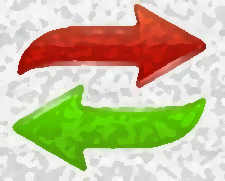 3
Рынок услуг детского отдыха и оздоровления
Оценка бизнеса
Оценка потребителей
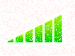 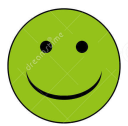 Оценка конкуренции
высокая 43% 
очень высокая 36%
Удовлетворенность выбором товаров и услуг
- удовлетворен  85%
- скорее  не    удовлетворен  6%
Изменилось количество конкурентов за последние 3 года
Удовлетворённость количеством организаций
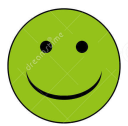 - достаточно 76 %
- мало 14%
Увеличилось 56%                                             затрудняются  
ответить 38%
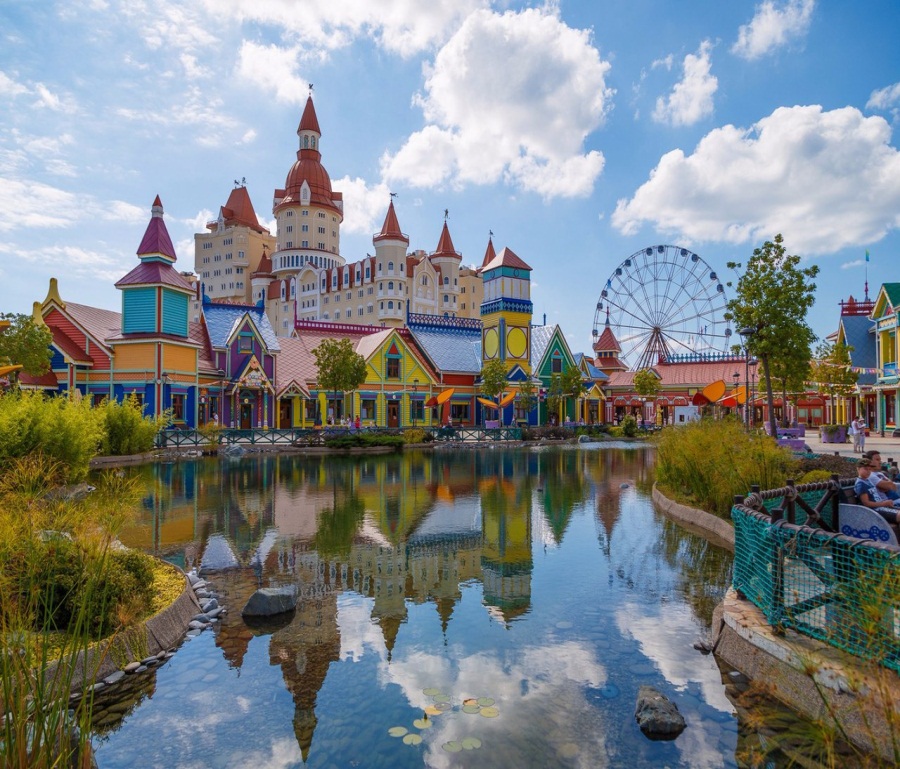 36%
давление со стороны клиентов  36 %
высокая стоимость доступа к товарам и услугам естественных монополий  17% 
высокие таможенные издержки 11%
Наиболее
существенные
административные
барьеры
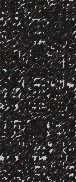 17%
11%
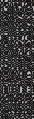 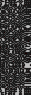 -бизнесу стало проще преодолевать барьеры  38%
-административные барьеры отсутствуют 37%
-количество  административных барьеров  не изменилось  12 %
38 %
Насколько
изменился уровень 
административных
барьеров
37 %
12 %
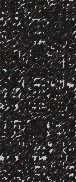 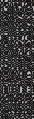 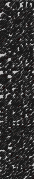 4
Рынок услуг дополнительного образования детей
Оценка бизнеса
Оценка потребителей
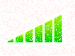 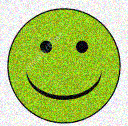 Оценка конкуренции
высокая 80% 
умеренная 19 %
Удовлетворенность выбором товаров и услуг
- удовлетворен  83%
- скорее  не    удовлетворен  11%
Изменилось количество конкурентов за последние 3 года
Удовлетворённость количеством организаций
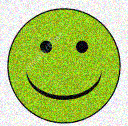 - достаточно 76 %
- мало 14%
увеличилось
 95%
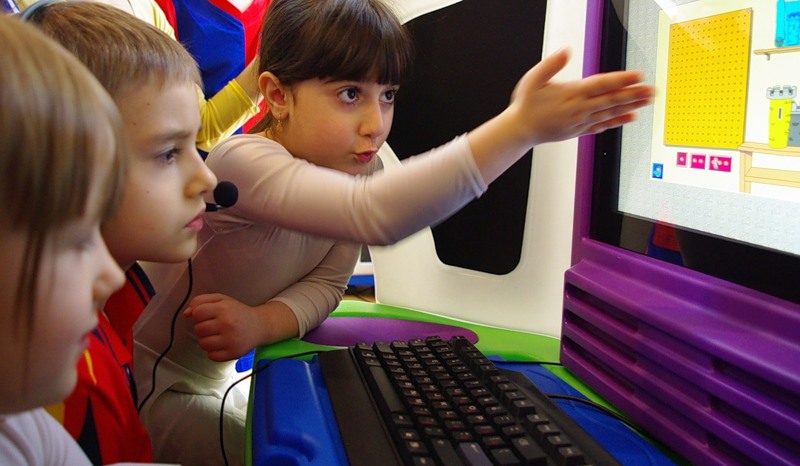 недостаток квалифицированных кадров 30%
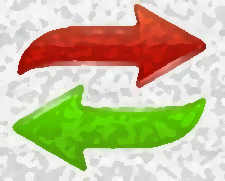 Наиболее
существенные
административные
барьеры
-бизнесу стало проще преодолевать барьеры  40%
-количество  административных барьеров  не изменилось  40%
-стало сложнее преодолевать административные барьеры – 20%
Насколько
изменился уровень 
административных
барьеров
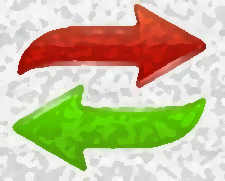 5
Рынок медицинских услуг
Оценка бизнеса
Оценка потребителей
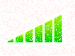 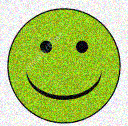 Оценка конкуренции
очень высокая 67 % 
высокая 26 %
нет конкуренции 3%
Удовлетворенность выбором товаров и услуг
- удовлетворен  76%
- скорее  не    удовлетворен  9%
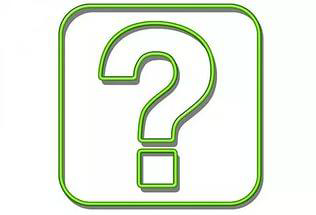 Изменилось количество конкурентов за последние 3 года
затруднились ответить 67%                                           увеличилось 26%
Удовлетворённость количеством организаций
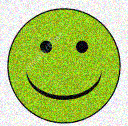 - достаточно 71 %
- мало 19%
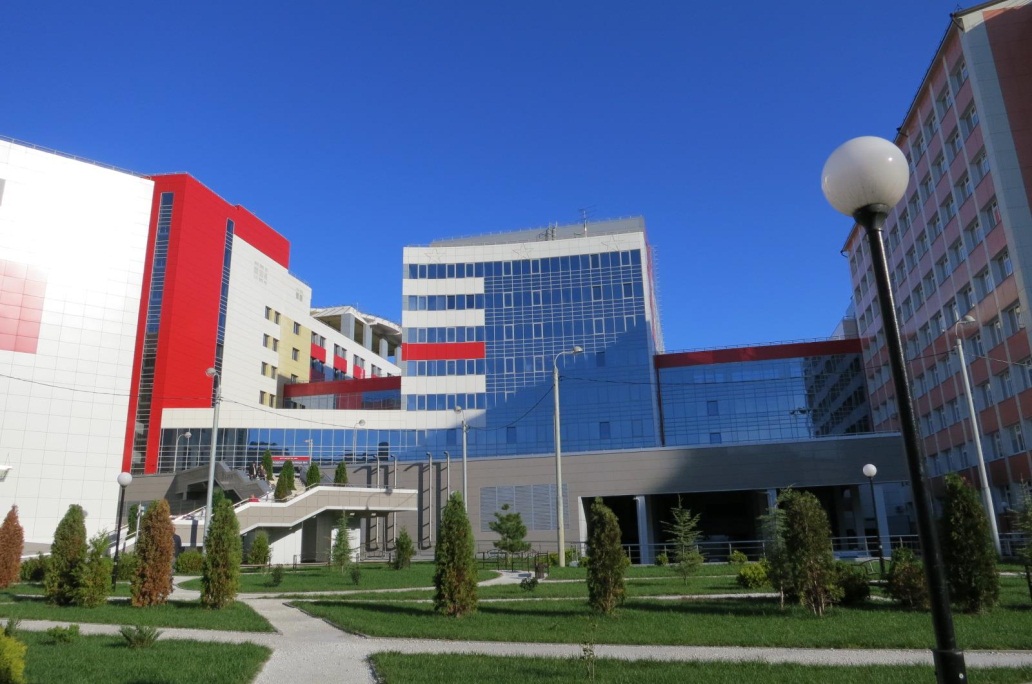 76 %
высокие налоги 76 %
высокая стоимость
кредитов 12%
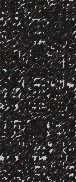 Наиболее
существенные
административные
барьеры
12 %
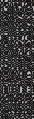 - административные барьеры полностью устранены 67%
- стало проще преодолевать административные барьеры  24%
67 %
Насколько
изменился уровень 
административных
барьеров
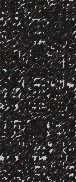 24 %
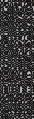 6
Рынок услуг психолого-педагогического сопровождения детей с ограниченными возможностями здоровья
Оценка бизнеса
Оценка потребителей
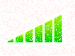 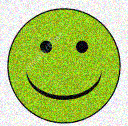 Оценка конкуренции
высокая 56% 
очень высокая 33 %
Удовлетворенность выбором товаров и услуг
- удовлетворен  79%
- скорее  не    удовлетворен  7%
Изменилось количество конкурентов за последние 3 года
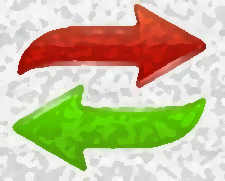 Удовлетворённость количеством организаций
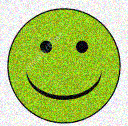 - достаточно 70 %
- мало 20%
увеличилось 31%
не изменилось 	25%
недостаток квалифицированных кадров 33 %
нестабильность российского законодательства 33%
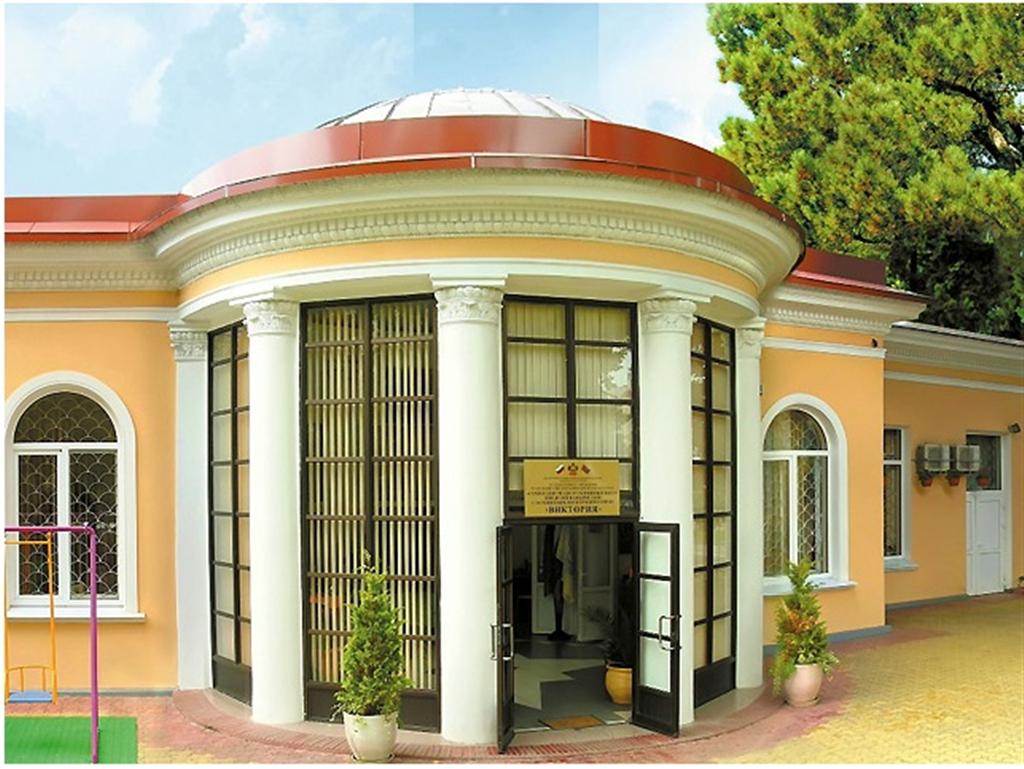 33 %
33 %
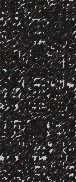 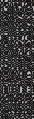 Наиболее
существенные
административные
барьеры
- стало проще преодолевать административные барьеры  66%
- количество административных барьеров не изменилось 33%
66%
Насколько
изменился уровень 
административных
барьеров
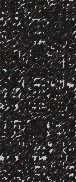 33 %
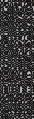 7
Рынок услуг в сфере культуры
Оценка бизнеса
Оценка потребителей
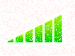 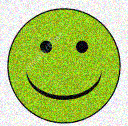 Оценка конкуренции
высокая 67% 
очень высокая 17 %
Удовлетворенность выбором товаров и услуг
- удовлетворен  85 %
- скорее    удовлетворен  10%
Изменилось количество конкурентов за последние 3 года
Удовлетворённость количеством организаций
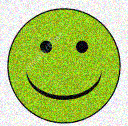 - Достаточно 78%
- мало 13%
увеличилось 71 %
затрудняются
ответить 25%
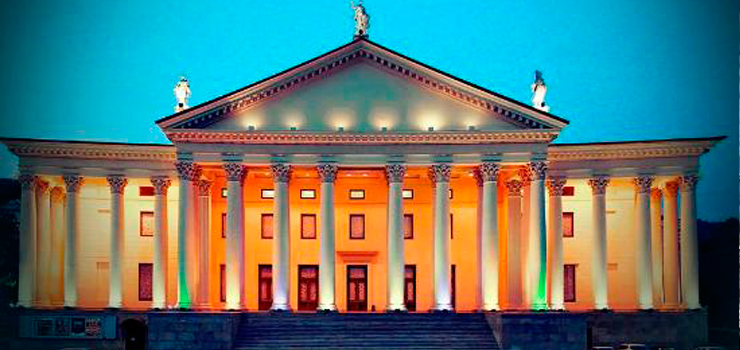 27 %
давление со стороны конкурентов 27%
сложность получения доступа к земельным участкам 17 %
17 %
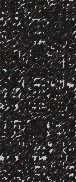 Наиболее
существенные
административные
барьеры
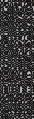 количество административных барьеров не изменилось 54%
административные барьеры отсутствуют 22%
54%
Насколько
изменился уровень 
административных
барьеров
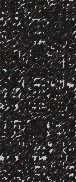 22 %
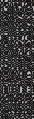 8
Рынок услуг жилищно-коммунального хозяйства
Оценка бизнеса
Оценка потребителей
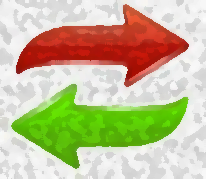 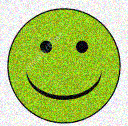 Оценка конкуренции
умеренная 50% 
высокая конкуренция
50%
Удовлетворенность выбором товаров и услуг
- удовлетворен  77%
- скорее    удовлетворен  10%
Изменилось количество конкурентов за последние 3 года
Удовлетворённость количеством организаций
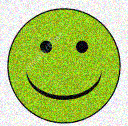 - достаточно 75%
- мало 11%
увеличилось 80 %
давление со стороны конкурентов 50%
необходимость установления партнерский отношений с органами власти 50%
50 %
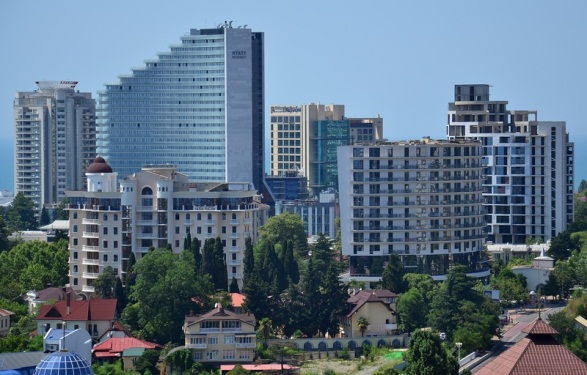 50%
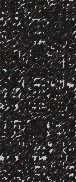 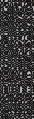 Наиболее
существенные
административные
барьеры
количество административных барьеров не изменилось  60%
Бизнесу стало проще преодолевать барьеры  40%
60%
Насколько
изменился уровень 
административных
барьеров
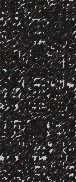 40 %
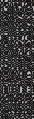 9
Рынок розничной торговли
Оценка бизнеса
Оценка потребителей
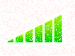 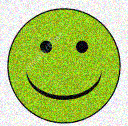 Оценка конкуренции
высокая конкуренция
75%
Удовлетворенность выбором товаров и услуг
- удовлетворен  89%
- не удовлетворен 2%
Изменилось количество конкурентов за последние 3 года
Удовлетворённость количеством организаций
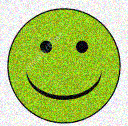 - достаточно 70%
- мало 8%
увеличилось 85 %
сложность, затянутость процедуры получения разрешений 17%
давление со стороны конкурентов 10%
высокие барьеры доступа к финансовым ресурсам 7%
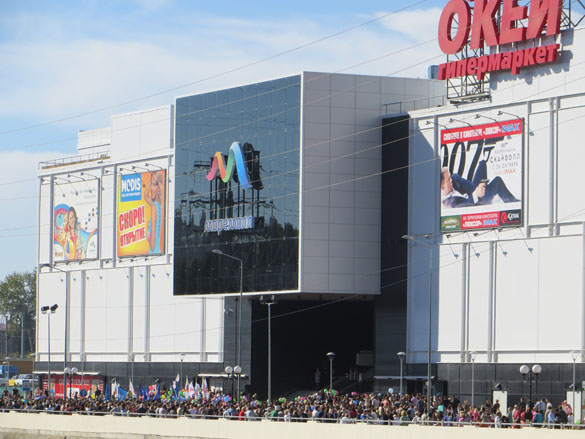 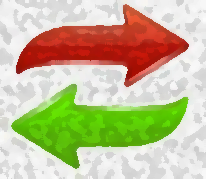 Наиболее
существенные
административные
барьеры
количество административных барьеров не изменилось  37%
бизнесу стало проще преодолевать барьеры  27%
бизнесу стало сложнее преодолевать барьеры  25 %
37%
27 %
25%
Насколько
изменился уровень 
административных
барьеров
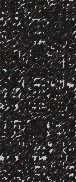 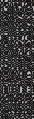 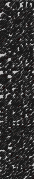 10
Рынок услуг перевозок пассажиров наземным транспортом
Оценка бизнеса
Оценка потребителей
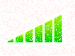 высокая конкуренция 60%
умеренная 
конкуренция  18%
нет конкуренции 12%
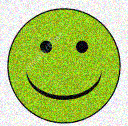 Оценка конкуренции
Удовлетворенность выбором товаров и услуг
- удовлетворен  87%
- не удовлетворен 3%
Изменилось количество конкурентов за последние 3 года
Удовлетворённость количеством организаций
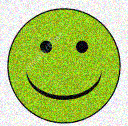 - достаточно 78%
- мало 7%
увеличилось 70 %
затрудняются 
ответить 16%
конкуренция со стороны теневого бизнеса 35%
высокие транспортные и логистический издержки 20%
недостаток квалифицированных кадров 10%
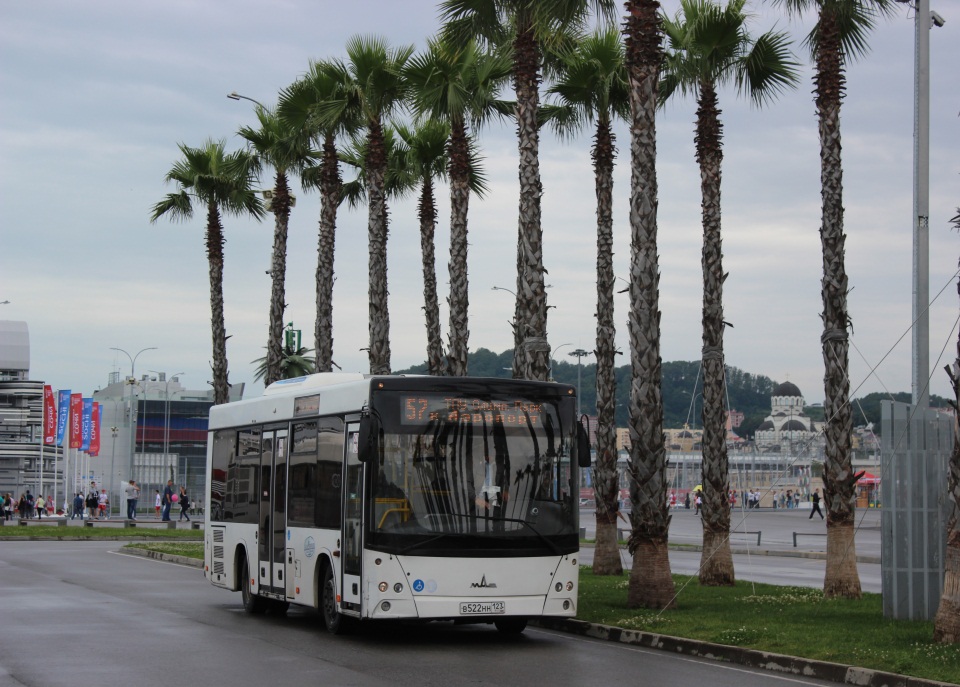 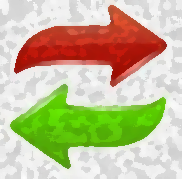 Наиболее
существенные
административные
барьеры
бизнесу стало проще преодолевать барьеры 34%
уровень и количество административных барьеров не изменился 33%
бизнесу стало сложнее преодолевать барьеры  19 %
Насколько
изменился уровень 
административных
барьеров
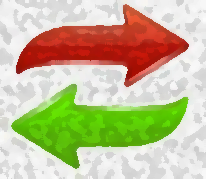 11
Рынок услуг связи
Оценка бизнеса
Оценка потребителей
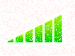 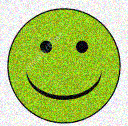 Оценка конкуренции
Удовлетворенность выбором товаров и услуг
- удовлетворен  91%
- не удовлетворен 1%
высокая конкуренция 95%
Изменилось количество конкурентов за последние 3 года
Удовлетворённость количеством организаций
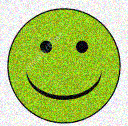 - достаточно 79%
- мало 4 %
увеличилось 95 %
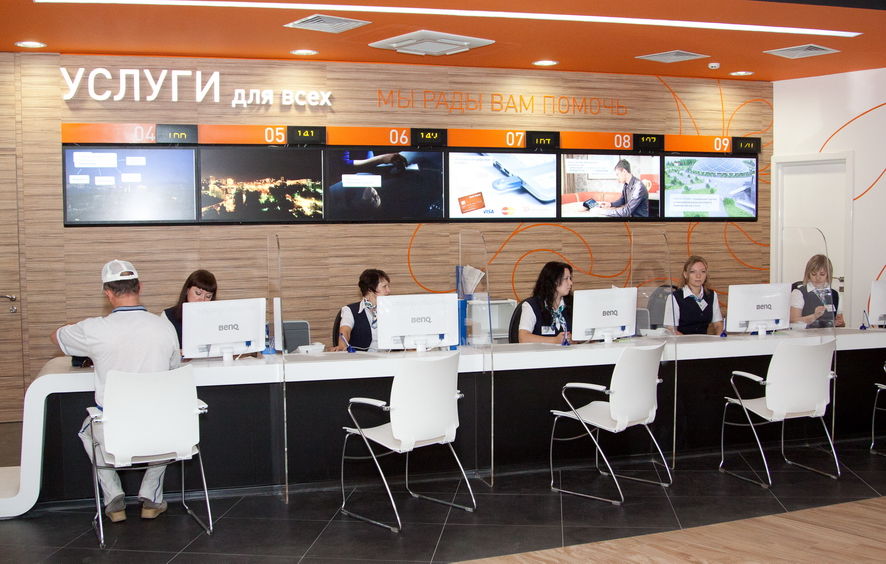 высокие барьеры доступа к финансовым ресурсам 90%
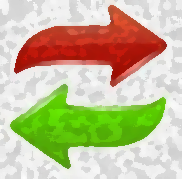 Наиболее
существенные
административные
барьеры
90%
Насколько
изменился уровень 
административных
барьеров
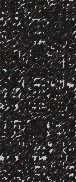 бизнесу стало сложнее преодолевать барьеры 90%
12
Рынок услуг социального обслуживания населения
Оценка бизнеса
Оценка потребителей
высокая конкуренция 42 %
умеренная 
конкуренция  25%
нет конкуренции 8 %
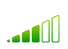 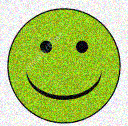 Оценка конкуренции
Удовлетворенность выбором товаров и услуг
- удовлетворен  81%
- не удовлетворен 6%
Изменилось количество конкурентов за последние 3 года
Удовлетворённость количеством организаций
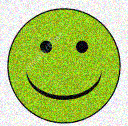 - достаточно 67%
- мало 18%
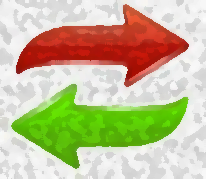 увеличилось 42 %
не изменилось 33%
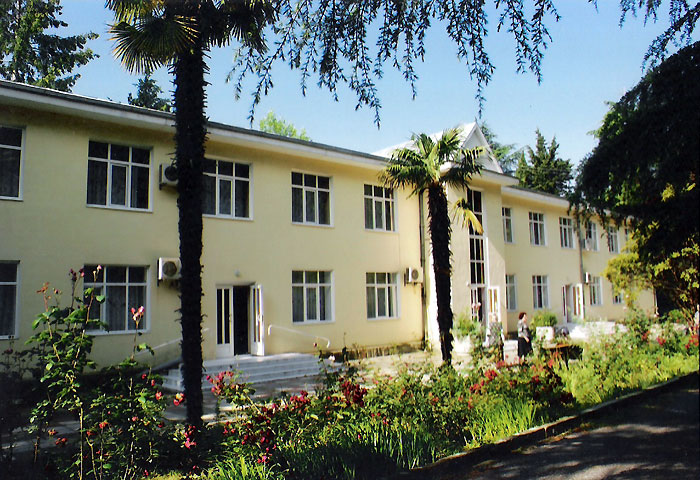 25%
25%
недостаток квалифицированных кадров 25%
давление со стороны конкурентов 25%
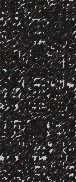 Наиболее
существенные
административные
барьеры
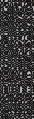 50%
бизнесу стало проще преодолевать барьеры 50%
уровень и количество административных барьеров не изменился 25%
Насколько
изменился уровень 
административных
барьеров
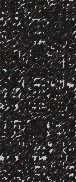 25%
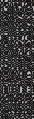 13
Рынок сельскохозяйственной продукции
Оценка бизнеса
Оценка потребителей
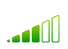 умеренная 38% 
нет конкуренции 25%
высокая конкуренция  3 %
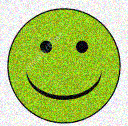 Оценка конкуренции
Удовлетворенность выбором товаров и услуг
- удовлетворен  88%
- не удовлетворен 1%
Изменилось количество конкурентов за последние 3 года
Удовлетворённость количеством организаций
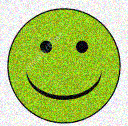 - достаточно 77%
- мало 6%
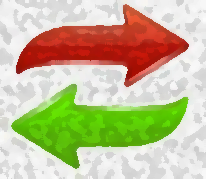 не изменилось 38%
увеличилось 31%
сократилось 25
25%
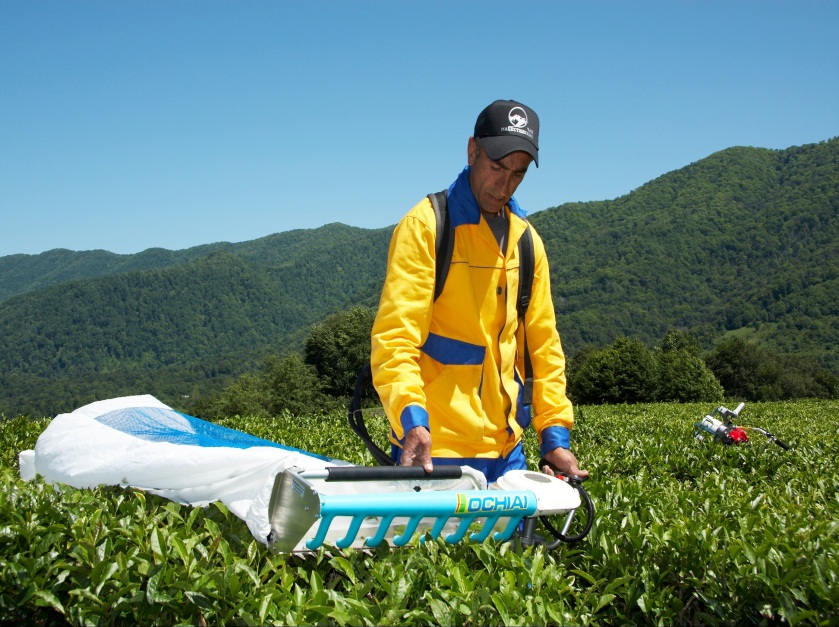 высокие барьеры доступа к финансовым ресурсам 25%
получение разрешения на строительство 13%
Конкуренция со стороны теневого сектора 13%
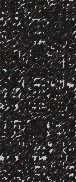 Наиболее
существенные
административные
барьеры
13%
13%
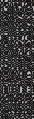 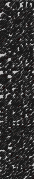 бизнесу стало проще  преодолевать барьеры 31%
бизнесу стало сложнее преодолевать барьеры 20%
уровень и количество административных барьеров не изменился 20%
Насколько
изменился уровень 
административных
барьеров
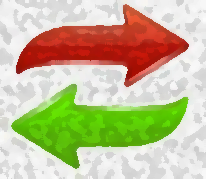 14
Рынок  бытовых  услуг
Оценка бизнеса
Оценка потребителей
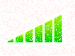 высокая конкуренция 72 %
слабая 21%
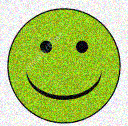 Оценка конкуренции
Удовлетворенность выбором товаров и услуг
- удовлетворен  95%
- не удовлетворен 1%
Изменилось количество конкурентов за последние 3 года
Удовлетворённость количеством организаций
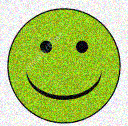 - достаточно 73%
- мало 3%
увеличилось 77%
затрудняются 
ответить 19%
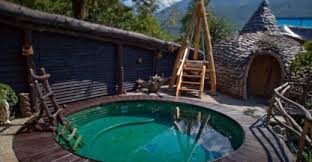 40%
высокие налоги 40%
конкуренция со стороны теневого сектора 17%
ограничение доступа к товаром и услугам естественной монополии 20%
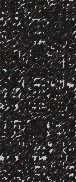 Наиболее
существенные
административные
барьеры
20%
17%
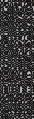 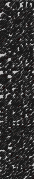 60%
уровень и количество административных барьеров не изменился 60%
бизнесу стало сложнее преодолевать барьеры 10%
Насколько
изменился уровень 
административных
барьеров
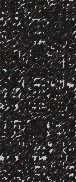 10%
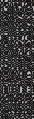 15
Рынок санаторно-курортных и туристических услуг
Оценка бизнеса
Оценка потребителей
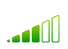 умеренная 88%
высокая  7%
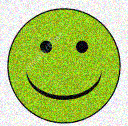 Оценка конкуренции
Удовлетворенность выбором товаров и услуг
- удовлетворен  95%
- не удовлетворен 1%
затрудняются  
ответить 67%
не изменилось 21%
увеличилось 11%
Изменилось количество конкурентов за последние 3 года
Удовлетворённость количеством организаций
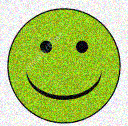 - достаточно 74%
- мало 2%
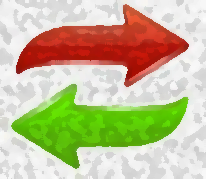 недостаток квалифицированных кадров 55%
конкуренция со стороны теневого бизнеса 17%
ограничение доступа к товарам и услугам субъектов естественных монополий 9%
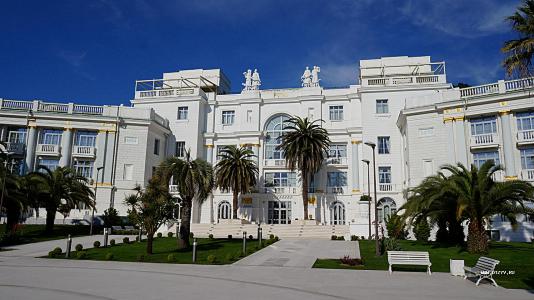 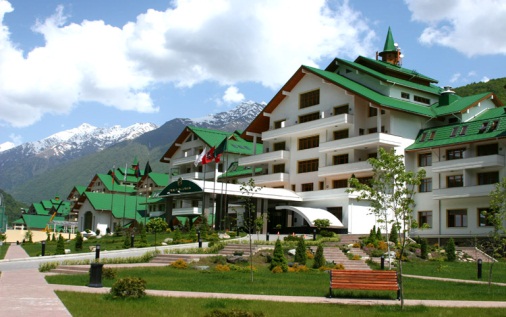 55%
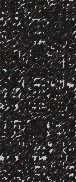 Наиболее
существенные
административные
барьеры
17%
9%
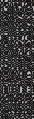 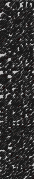 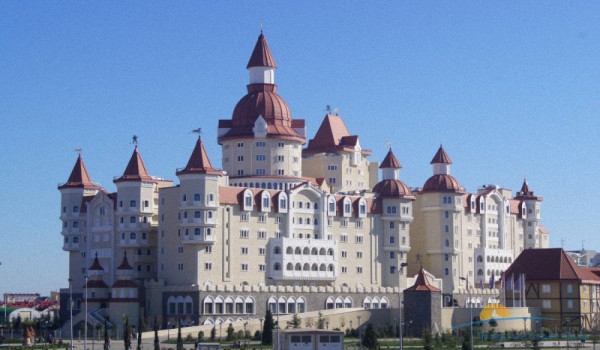 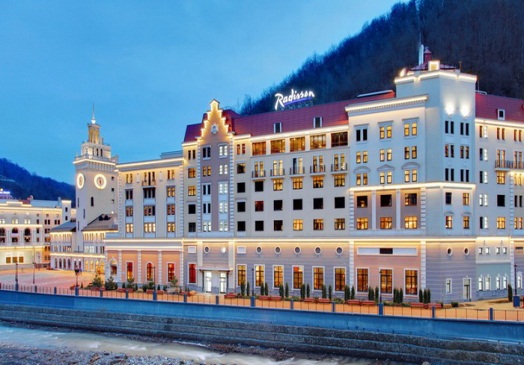 административные барьеры  отсутствуют 55%
бизнесу стало проще  преодолевать барьеры 26%
уровень и количество административных барьеров не изменился 15%
55%
Насколько
изменился уровень 
административных
барьеров
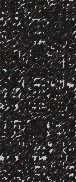 26 %
15 %
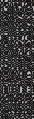 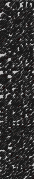 16
Рынок пищевой продукции
Оценка бизнеса
Оценка потребителей
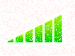 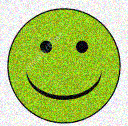 высокая 
конкуренция  88%
Оценка конкуренции
Удовлетворенность выбором товаров и услуг
- удовлетворен  88%
- не удовлетворен 1%
Изменилось количество конкурентов за последние 3 года
Удовлетворённость количеством организаций
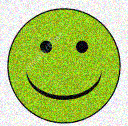 - достаточно 80%
- мало 3%
увеличилось 88%
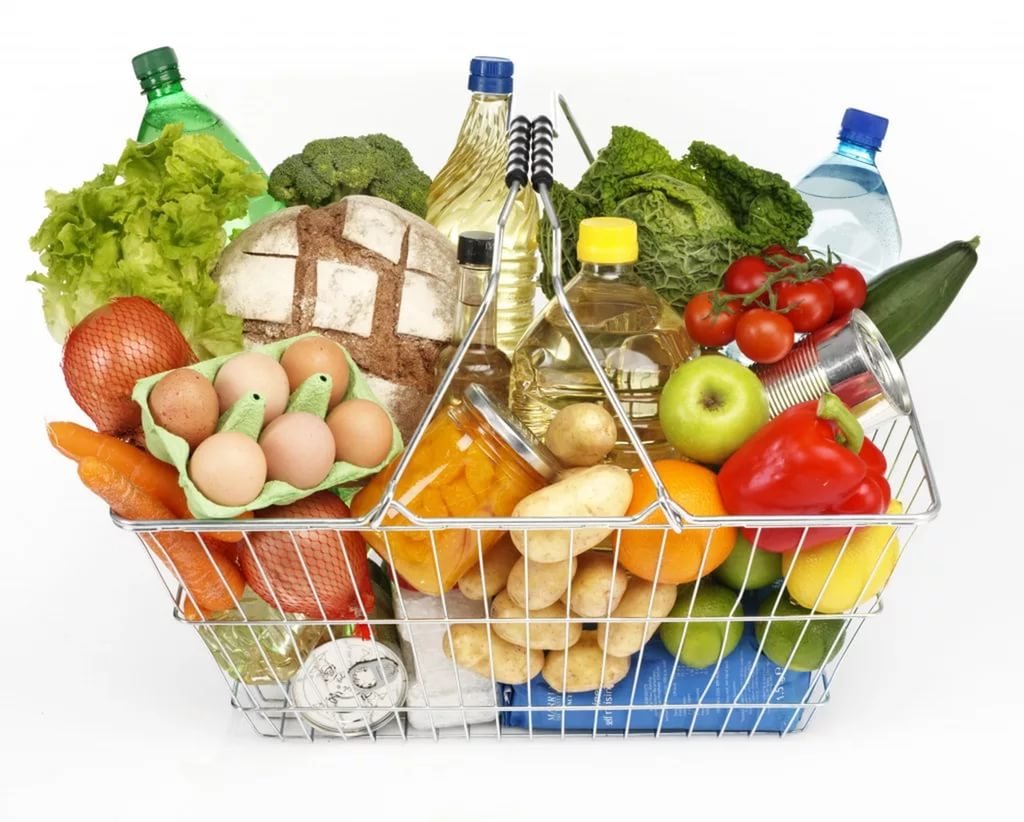 38%
32%
конкуренция со стороны теневого бизнеса 38%
высокие налоги 32%
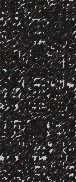 Наиболее
существенные
административные
барьеры
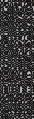 бизнесу стало сложнее  преодолевать барьеры 38%
уровень и количество административных барьеров не изменился 38%
Насколько
изменился уровень 
административных
барьеров
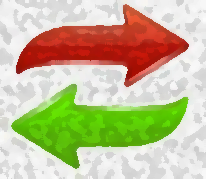 17
Рынок продукции легкой промышленности
Оценка бизнеса
Оценка потребителей
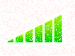 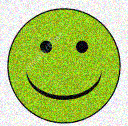 высокая 
конкуренция  98%
Оценка конкуренции
Удовлетворенность выбором товаров и услуг
- удовлетворен  89%
- не удовлетворен 1%
Изменилось количество конкурентов за последние 3 года
Удовлетворённость количеством организаций
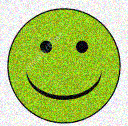 - достаточно 75%
- мало 10%
увеличилось 98%
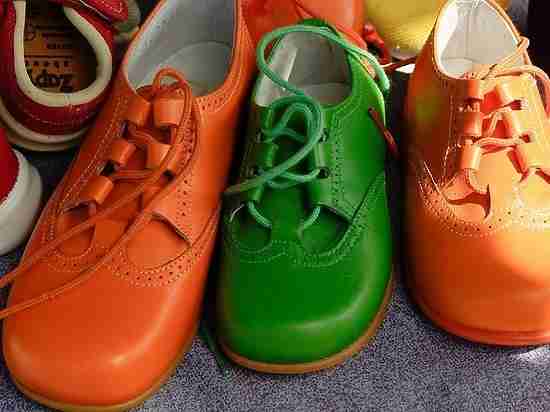 59%
30%
высокие налоги 59%
конкуренция со стороны теневого бизнеса 30%
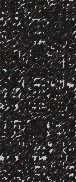 Наиболее
существенные
административные
барьеры
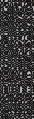 бизнесу стало сложнее  преодолевать барьеры 54%
уровень и количество административных барьеров не изменился 35%
Насколько
изменился уровень 
административных
барьеров
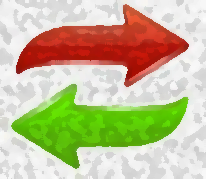 18